Základy akademického čtení a psaní – Úvodní setkání
O co tu půjde
Takový average seminář
Požadavky na ukončení
Požadavky na ukončení
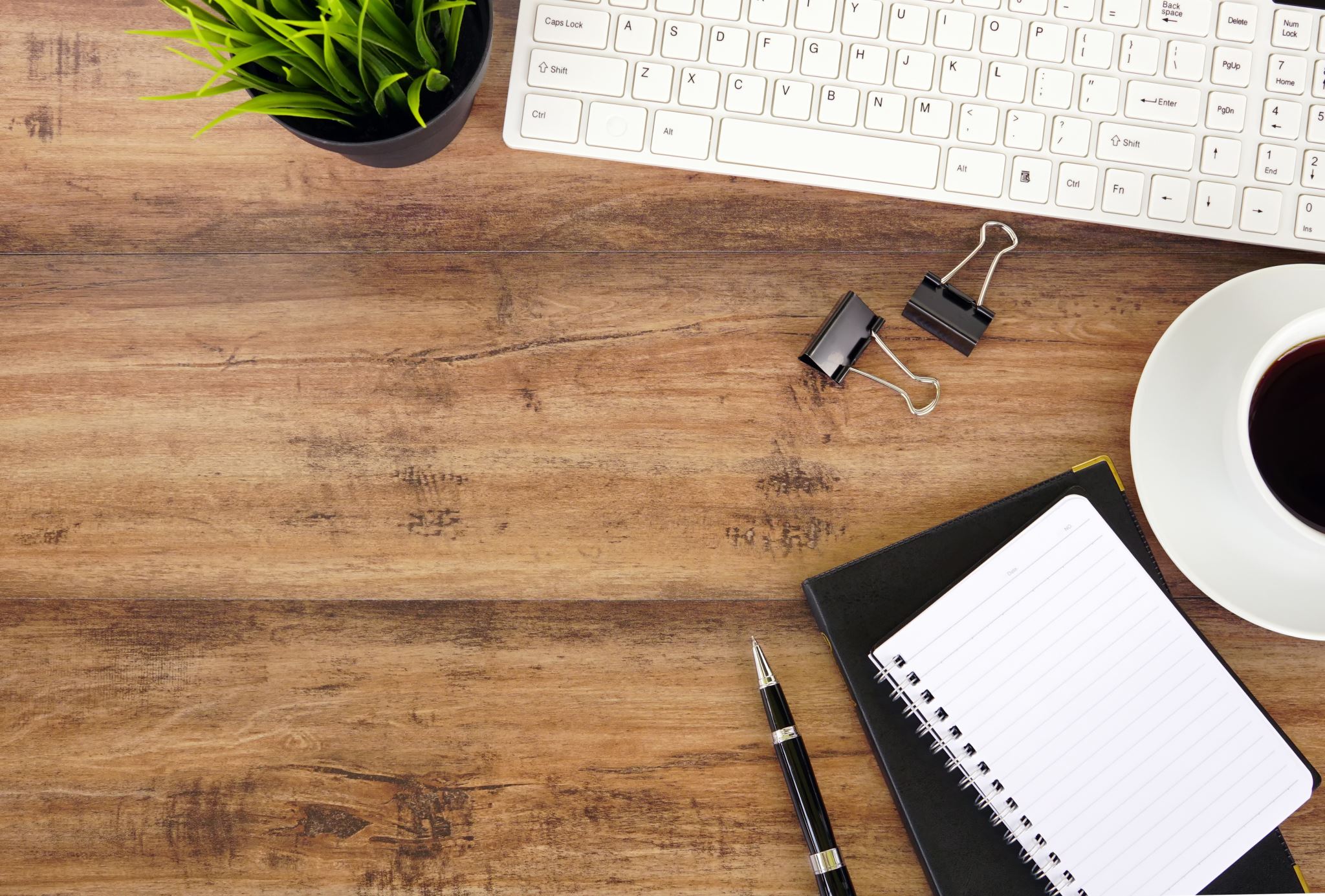 Seminární práce
Cíl: Naučit se nebo si procvičit psaní Introduction a uplatňované kompetence (např. shrnutí, srovnání), vyzkoušet si psaní a úpravu textu pro různá publika
Jeden text v různých fázích rozpracovanosti a podobách
Průběžná práce
Synergie s bakalářskou prací?
Interaktivní osnova
Soubor Jízdní řád v Organizačních pokynech
Co a kdy odevzdat
Introduction: Kritéria hodnocení
Text jasně a srozumitelně definuje klíčové koncepty (0-3 body)
Dobře zařazuje koncepty do širších souvislostí (například pod jakou širší teorii spadá) a zdůvodňuje logické návaznosti mezi koncepty (tj. proč by spolu na základě literatury měly zkoumané koncepty souviset) (0-3 body)
Shrnuje a porovnává studie v teorii, metodách i výsledcích (0-3 body)
Z textu vyplývá a je formulována jasná hypotéza(y) či výzkumná otázka(y) (0-1 bod)
Introduction: Kritéria hodnocení
Formální náležitosti, strukturování textu, zdroje (např. citace podle APA, odstavce, zarovnání, font a velikost písma) (0-3 body)
Stylistika, srozumitelnost a plynulá návaznost textu, kvalita projevu a argumentace (0-3 body)
Zapracování zpětné vazby od vyučujících a spolužáků (0-2 body)
Popularizace: kritéria hodnocení
Jasnost a srozumitelnost laickému publiku (0-3 body)
Stylistika, srozumitelnost, forma, kvalita projevu (např. vyhnutí se žargonu a nadužívání vědecky znějícího jazyka tam, kde je možné to napsat jednoduše) a argumentace (0-3 body)
Prioritizace důležitých informací z předchozího textu (0-3 body) 
Poutavost, příběhovost, narativní oblouk, plynulá návaznost textu (0-3 body)
Požadavky na ukončení
Požadavky na ukončení
Očekávání?
Vaše
Naše
Osmělení se v psaní 
Získání „know-how“ 
Trénování dovedností 
Zkušenost se zpětnou vazbou
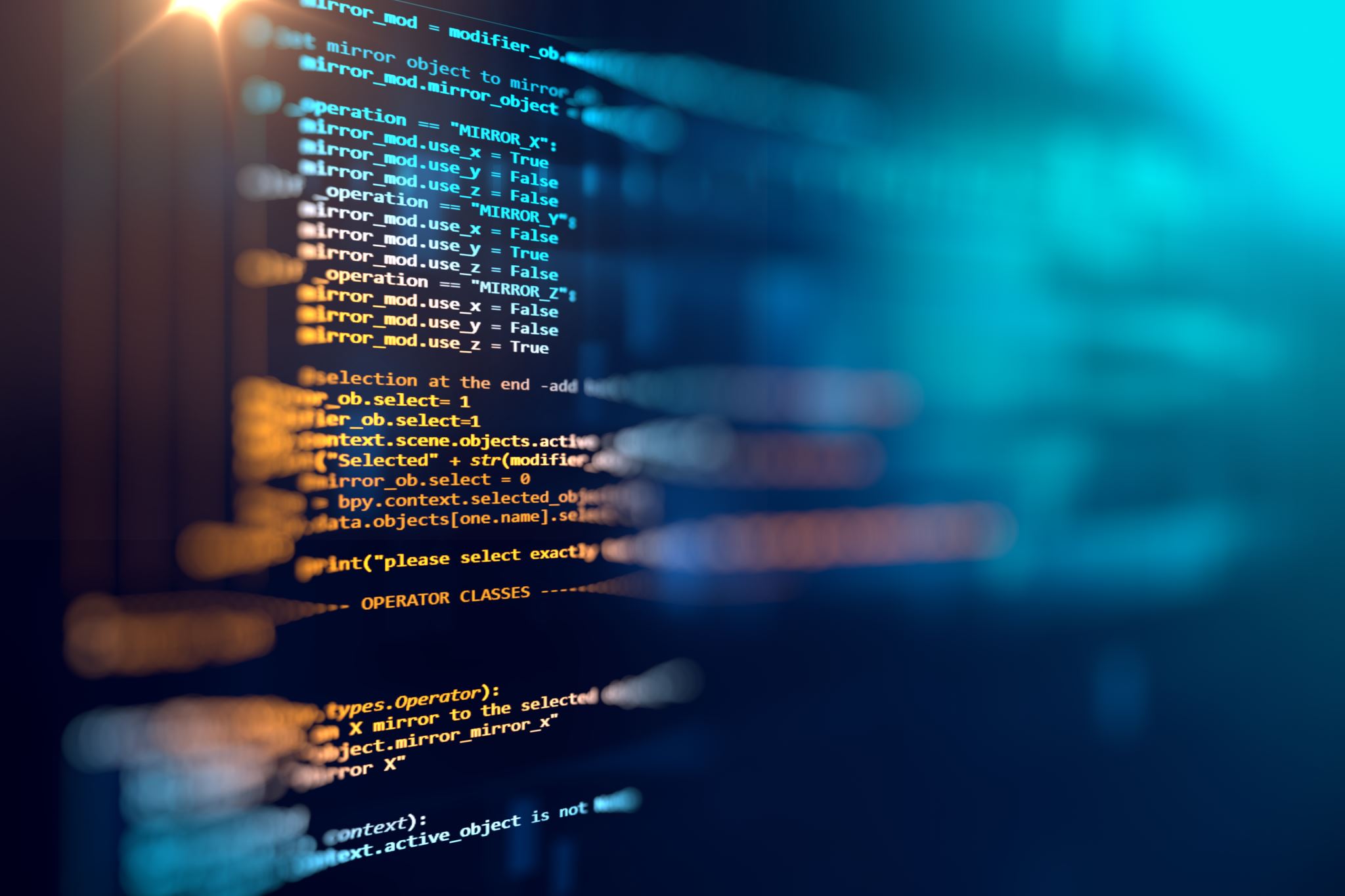 Společná aktivita
Přečtěte si následující krátký text 
Které věci vám přijdou žádoucí? 
Které nežádoucí?
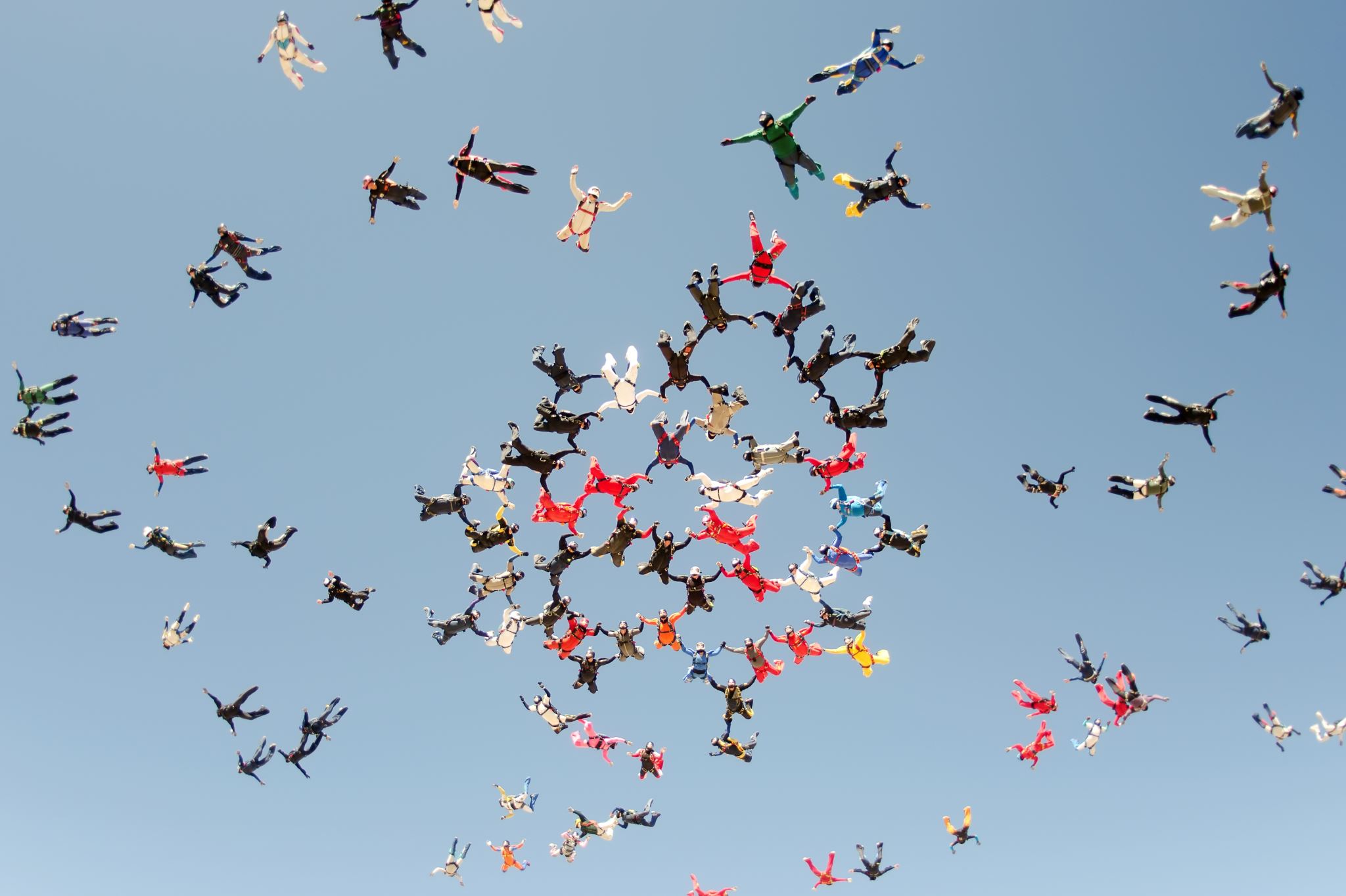 Společná aktivita
Vytvořte skupinky po 3-4 
Ve skupinkách dejte dohromady krátký text, který bude obsahovat věci, které jsou podle vás v textech nežádoucí (nebo které vás v textech štvou)